KOMENDA POWIATOWA POLICJIW GOŁDAPI
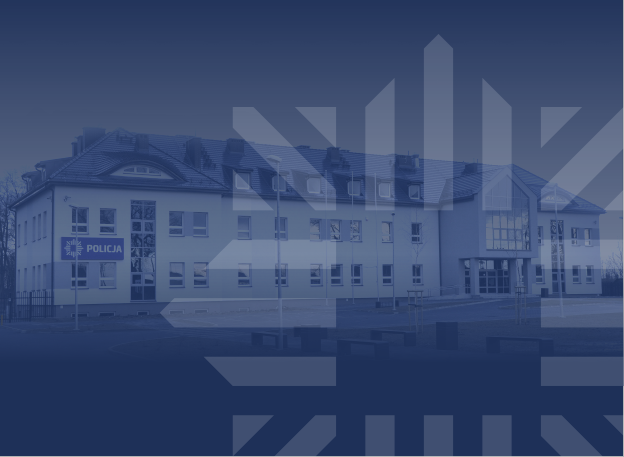 PODSUMOWANIE
 STANU BEZPIECZEŃSTWA
 NA TERENIE DZIAŁANIA KPP W GOŁDAPI w 2020 r.
[Speaker Notes: V 0.08]
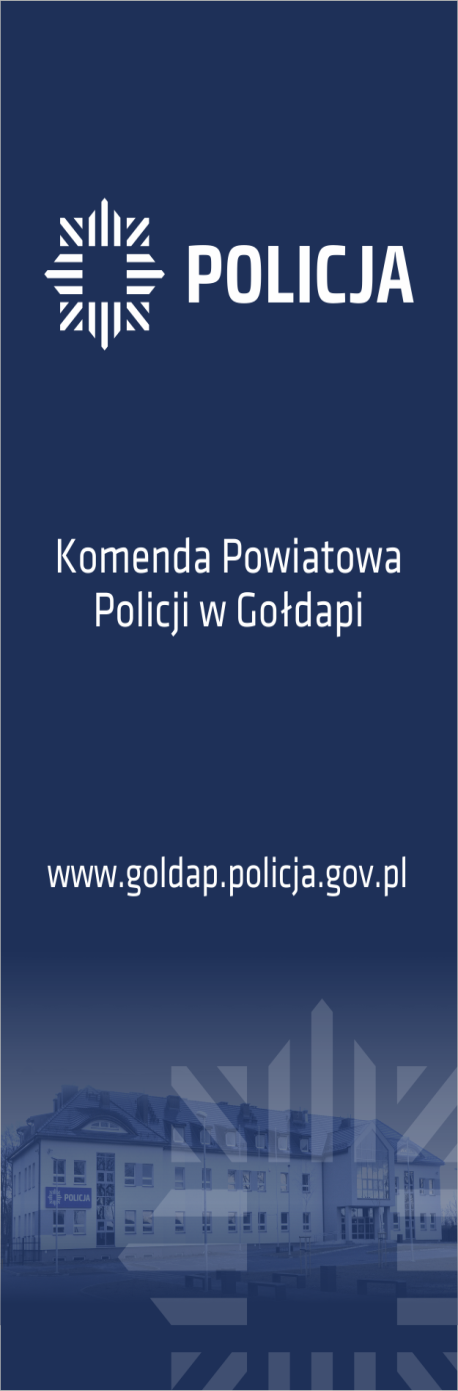 OBSADA ETATOWA KPP GOŁDAP
Na dzień 01.01.2020r.

66 etaty policyjne
13 etatów cywilnych

Zatrudnionych:

53 policjantów
13 prac. cywilnych


Pozostało:

12 wakatów
Na dzień 01.01.2021r.

66 etaty policyjne
13 etatów cywilnych

Zatrudnionych:

58 policjantów
12 prac. cywilnych
1 wakat 

Pozostało:

8 wakatów
[Speaker Notes: Zrobione]
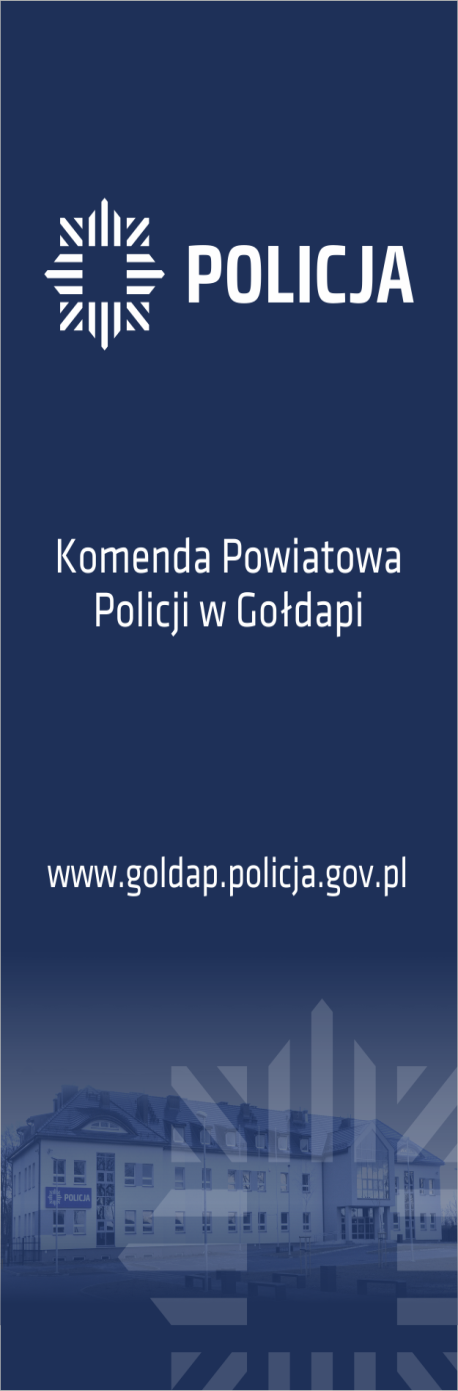 FLUKTUACJA KADR
w 2020 roku:

1 policjant odszedł na emeryturę
1 policjant odszedł do innej jednostki 
5 funkcjonariuszy zostało przeniesionych do dalszego pełnienia służby w KPP Gołdap z innych jednostek
2 osoby przyjęte do służby
[Speaker Notes: Zrobione]
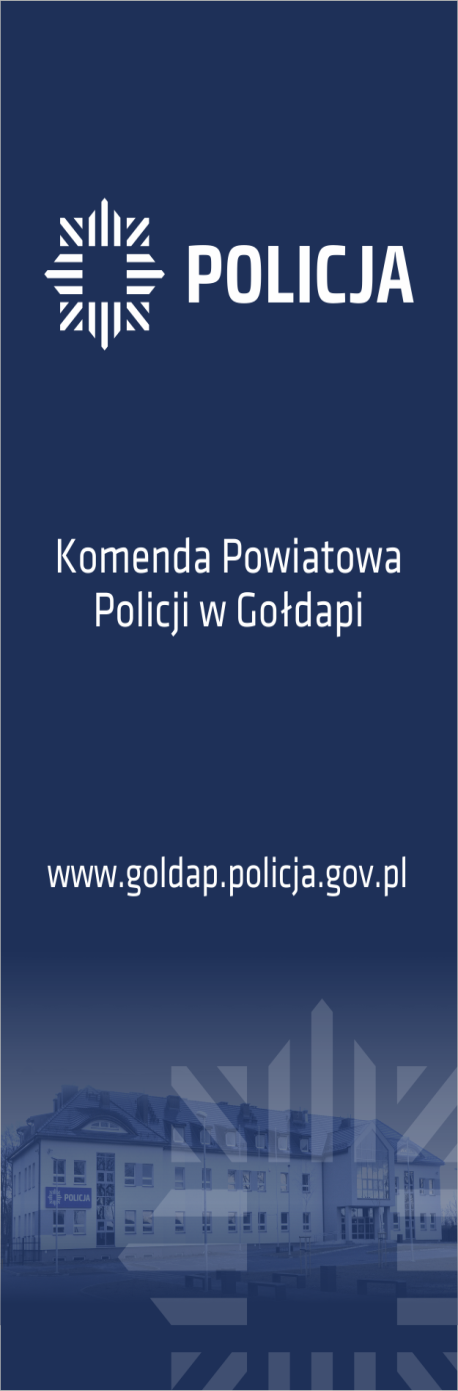 Poczucie bezpieczeństwa w najbliższej okolicy i w kraju
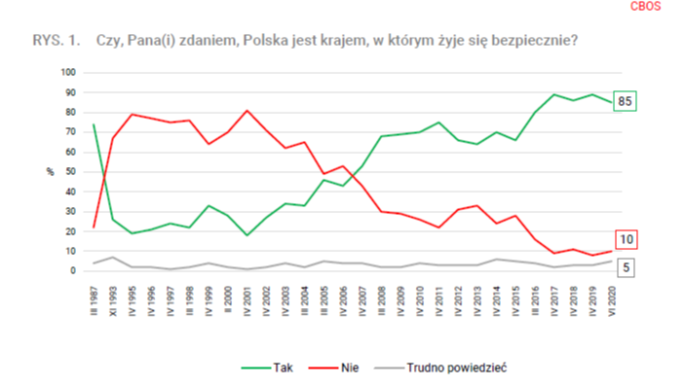 Źródło: CBOS,  Komunikat z Badań  Nr 96/2020
[Speaker Notes: Zrobione]
Pion Kryminalny
[Speaker Notes: Zrobiono]
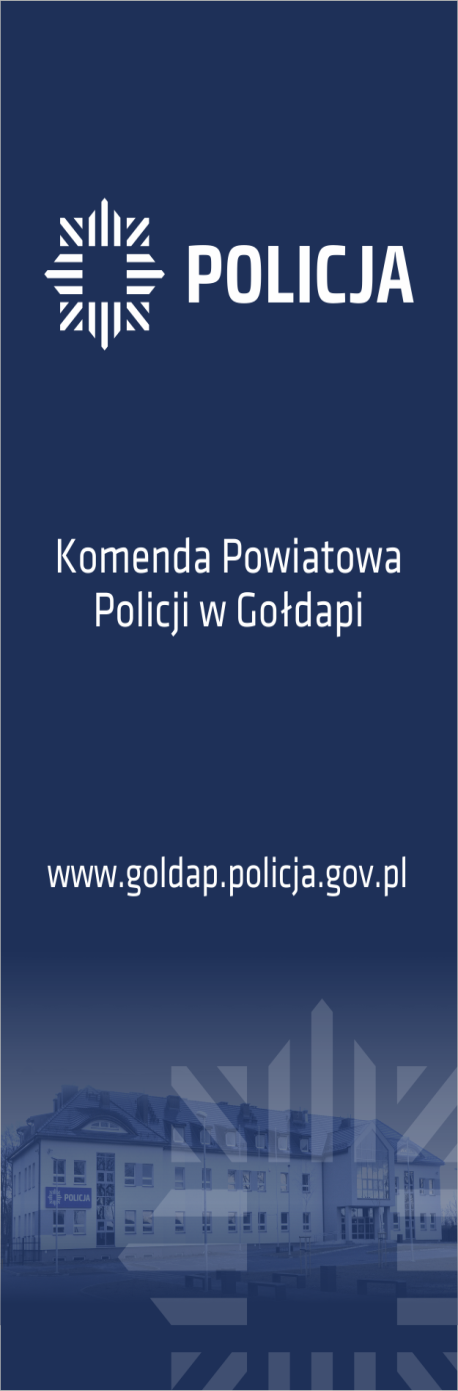 Wykrywalność ogólna
I Miejsce w województwie


Przestępstwa stwierdzone : 2019 – 491 
                             2020 – 329 (-162)
                                          Wskaźnik dynamiki : 67%
Wskaźnik zaległości : 0,77 (śr. wojewódzka 1,90)
[Speaker Notes: Zrobione]
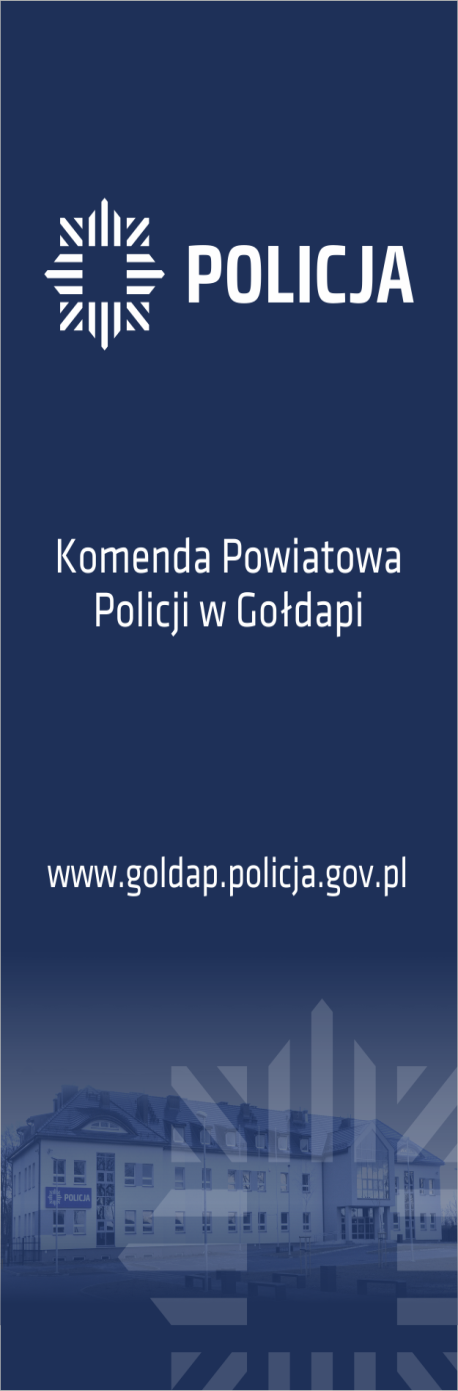 Przestępstwa  kryminalne
I Miejsce w województwie


Przestępstwa stwierdzone : 2019 – 267
                                                    2020 –226 (-41)
Wskaźnik dynamiki 84,8%
[Speaker Notes: Zrobione]
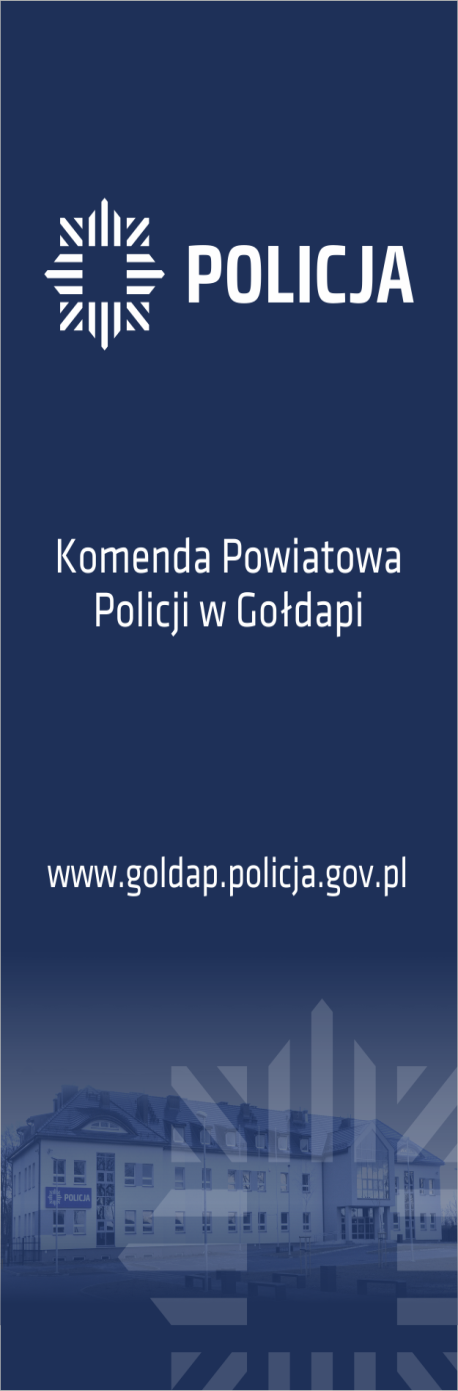 Przestępczość – wybrane kategorie przestępstw 7 x 17
I Miejsce w województwie


Przestępstwa stwierdzone : 2019 – 120
                                                  2020 –99 (-21)
Wskaźnik dynamiki 82,5%
[Speaker Notes: Zrobione]
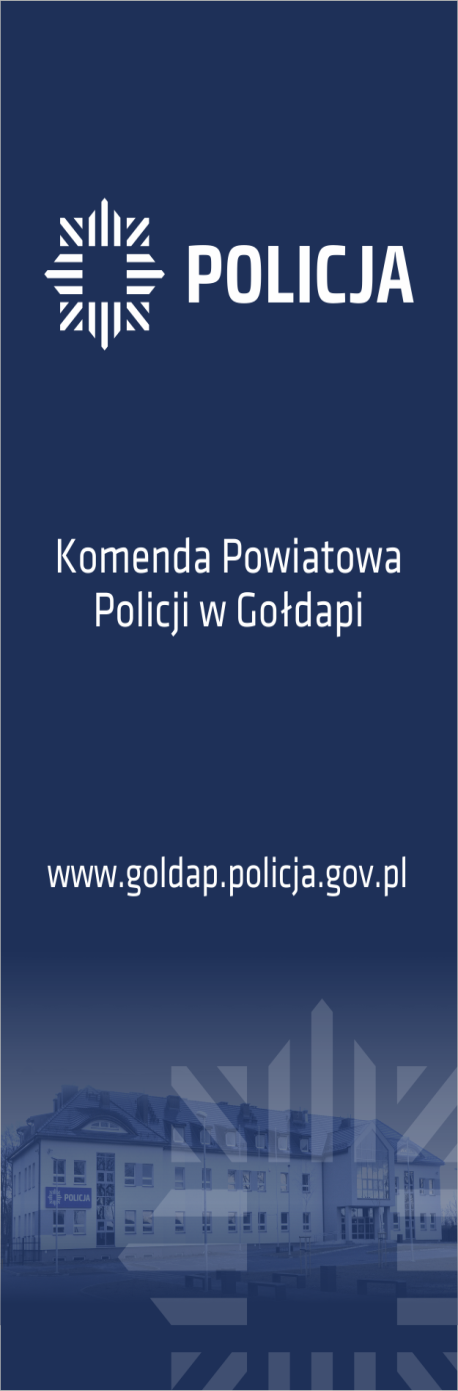 Rozbój, kradzież i wymuszenia
[Speaker Notes: Zrobione]
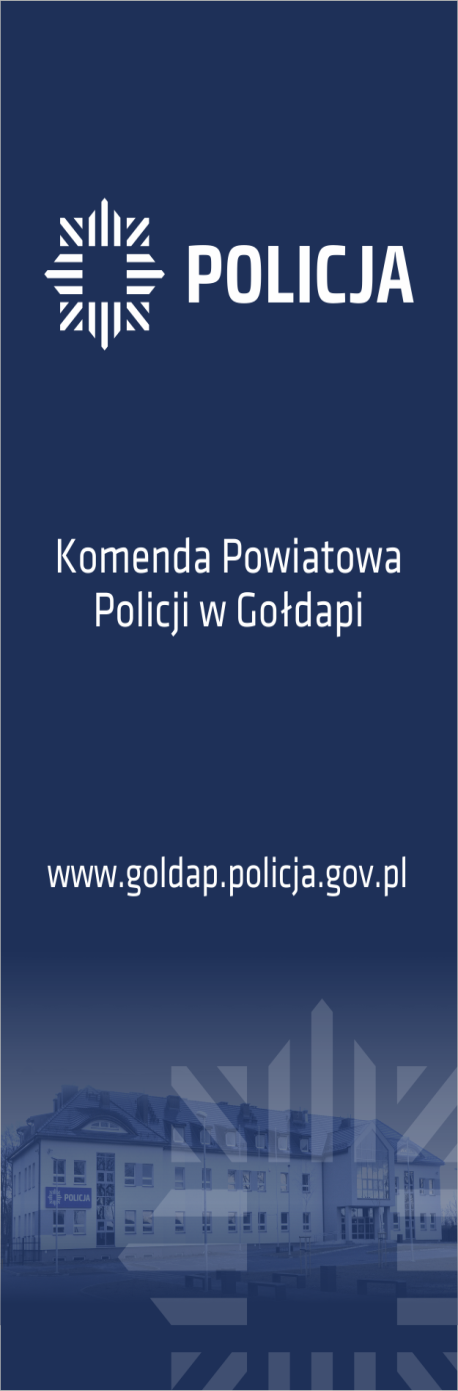 Bójka i pobicie
[Speaker Notes: Zrobione]
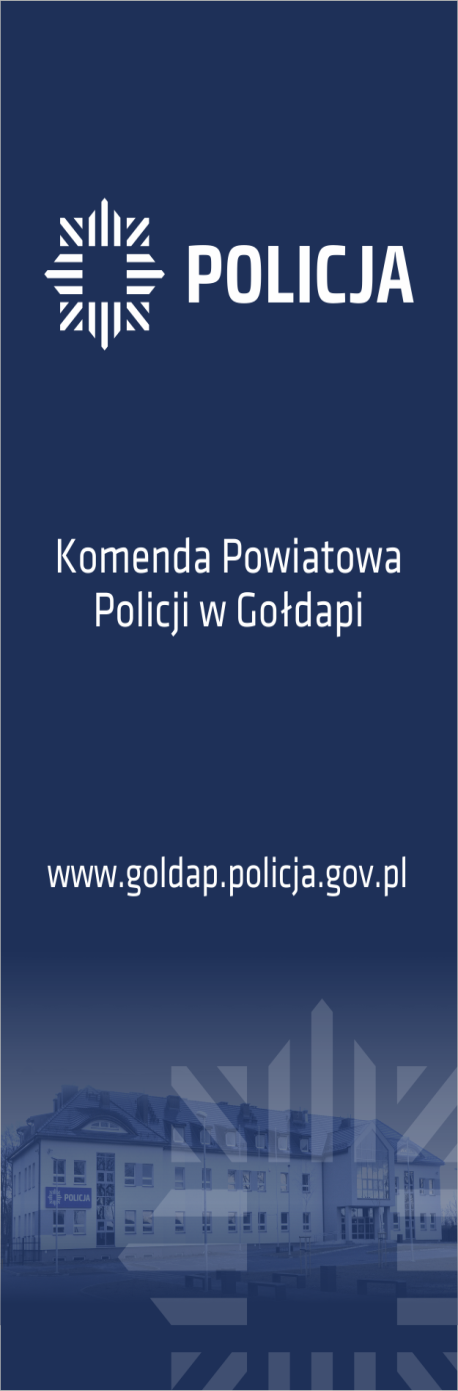 Uszczerbek na zdrowiu
[Speaker Notes: Zrobione]
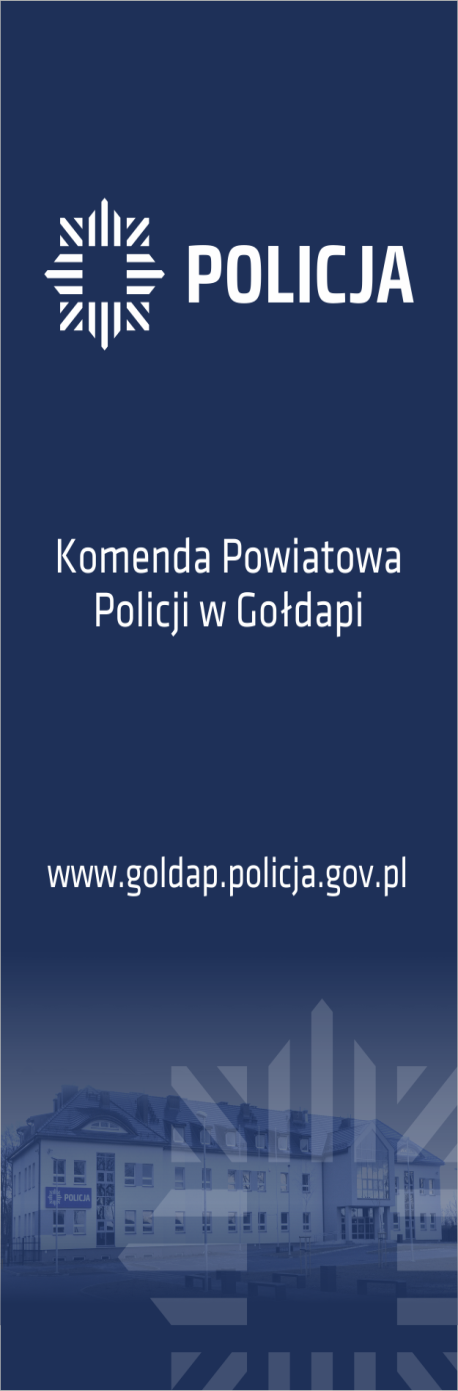 Kradzież z włamaniem
[Speaker Notes: Zrobione]
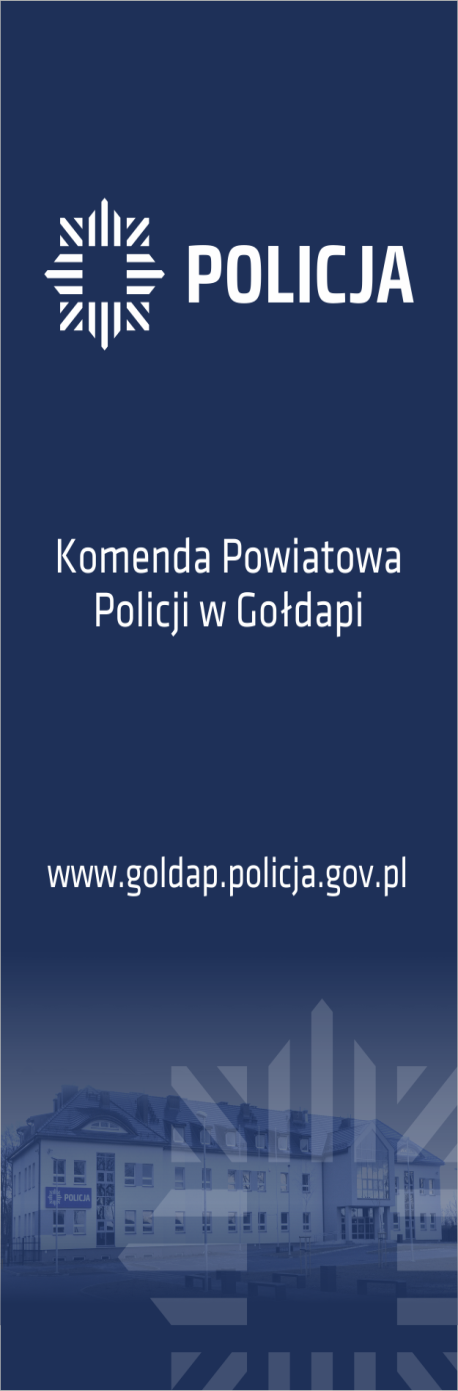 Kradzież cudzej rzeczy
[Speaker Notes: Zrobione]
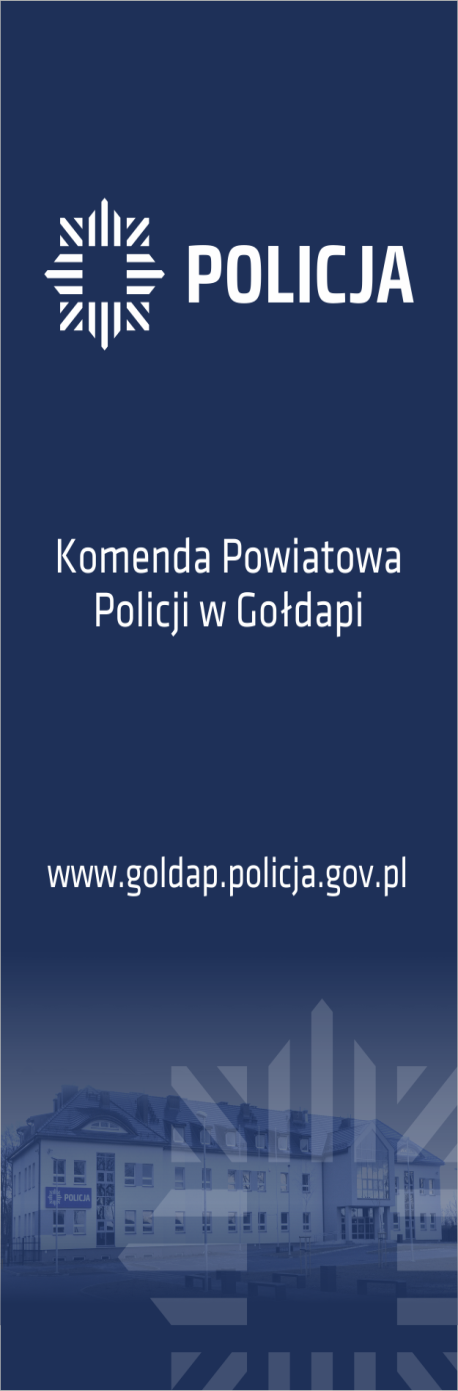 Uszkodzenie rzeczy
[Speaker Notes: Zrobione]
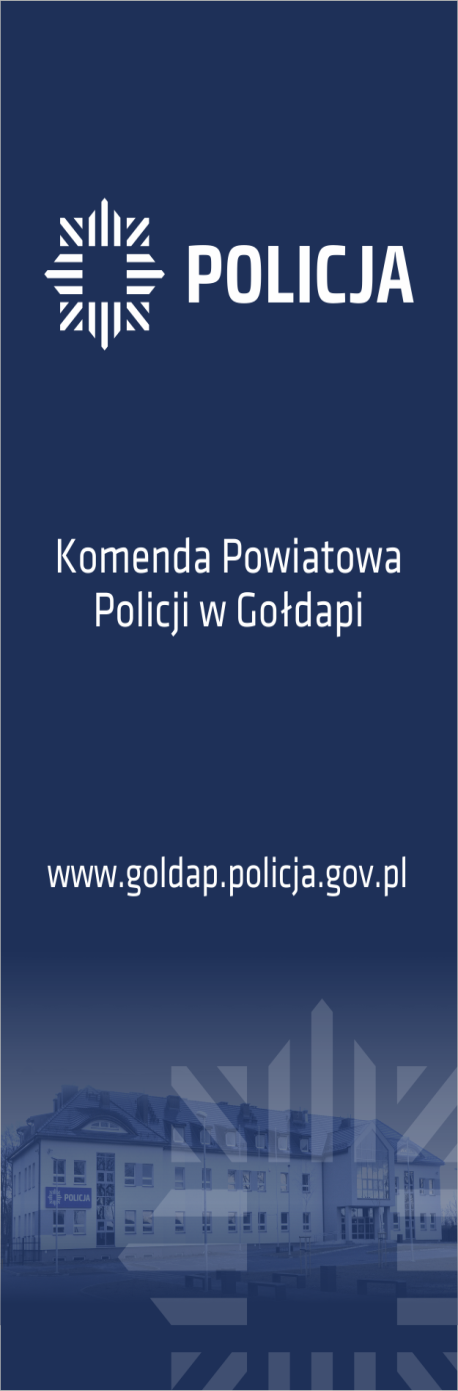 Ustawa o przeciwdziałaniu narkomanii
[Speaker Notes: Zrobione]
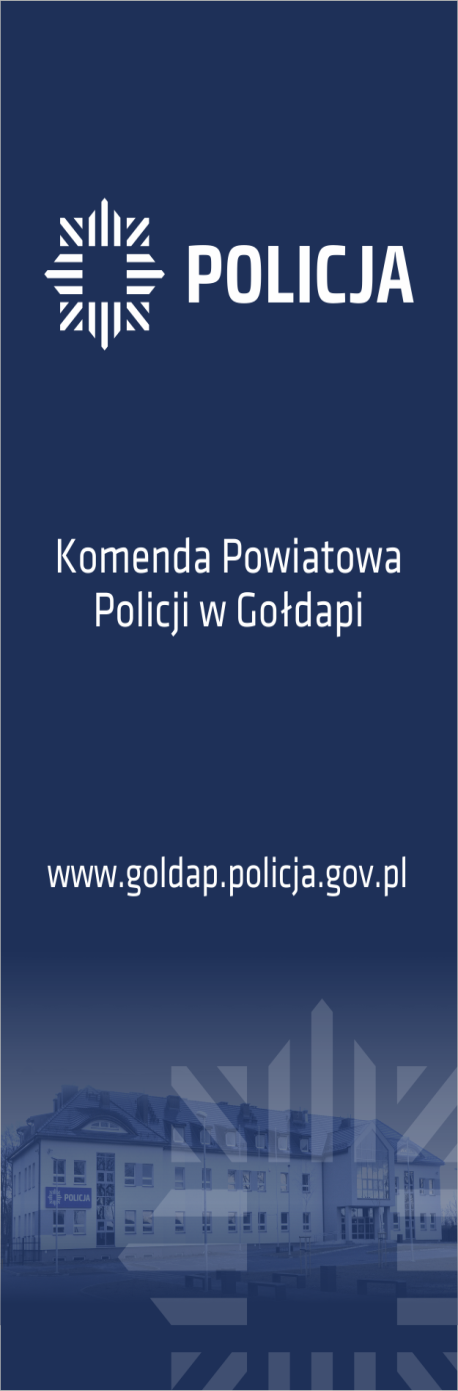 Wartość mienia odzyskanego i zabezpieczonego
Łączna wartość mienia zabezpieczonego
 w 2020 roku w KPP Gołdap wyniosła 284712 zł
[Speaker Notes: Zrobione]
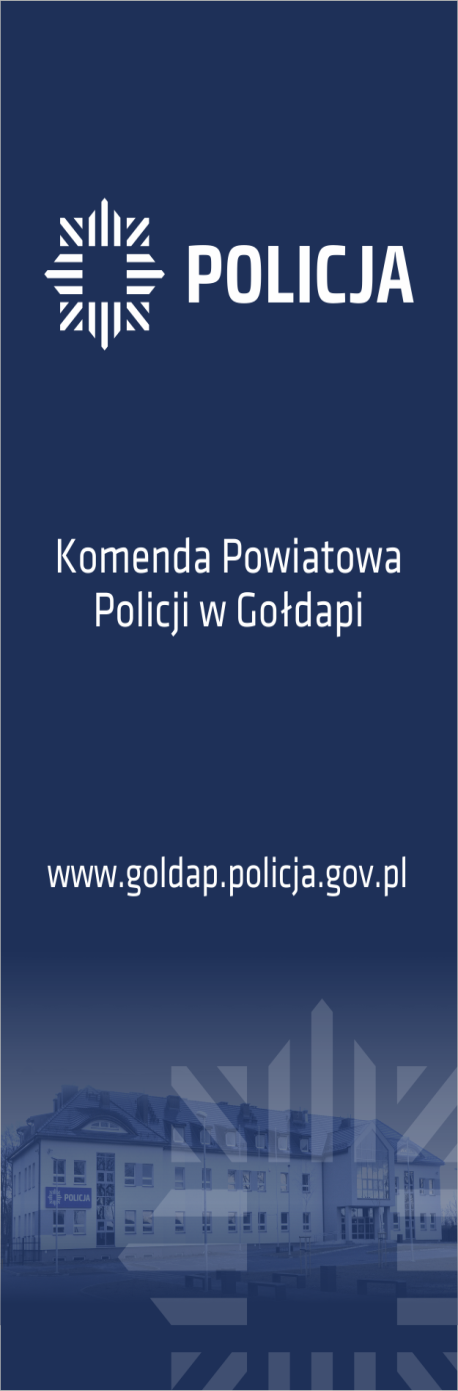 Wydział Prewencji i Ruchu Drogowego
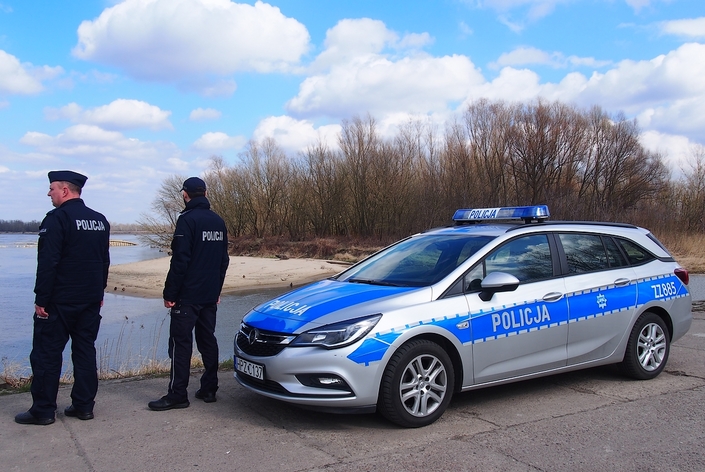 [Speaker Notes: Zrobione]
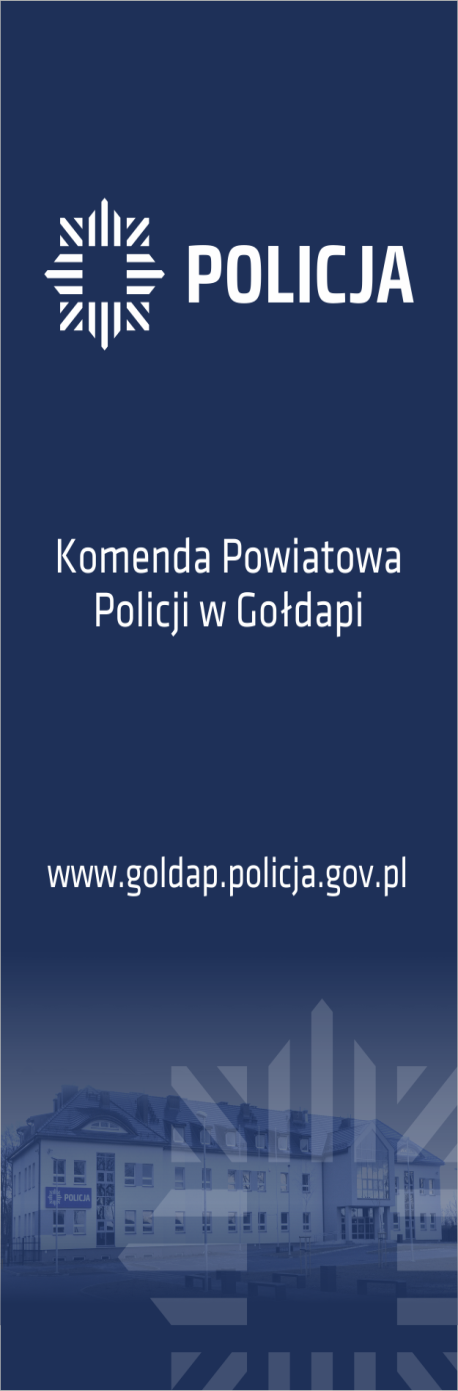 CZAS REAKCJI NA ZDARZENIE W 2020 r.
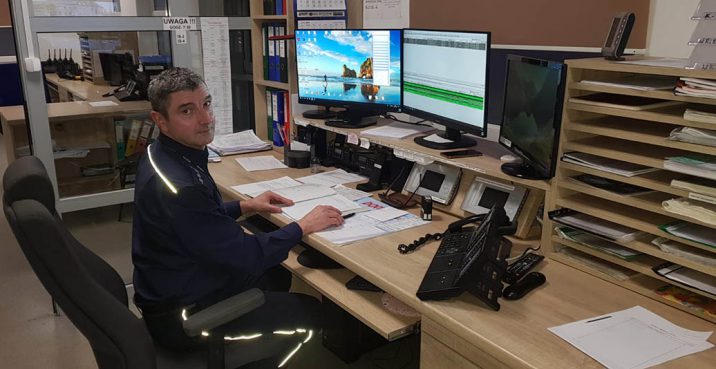 [Speaker Notes: Zrobione]
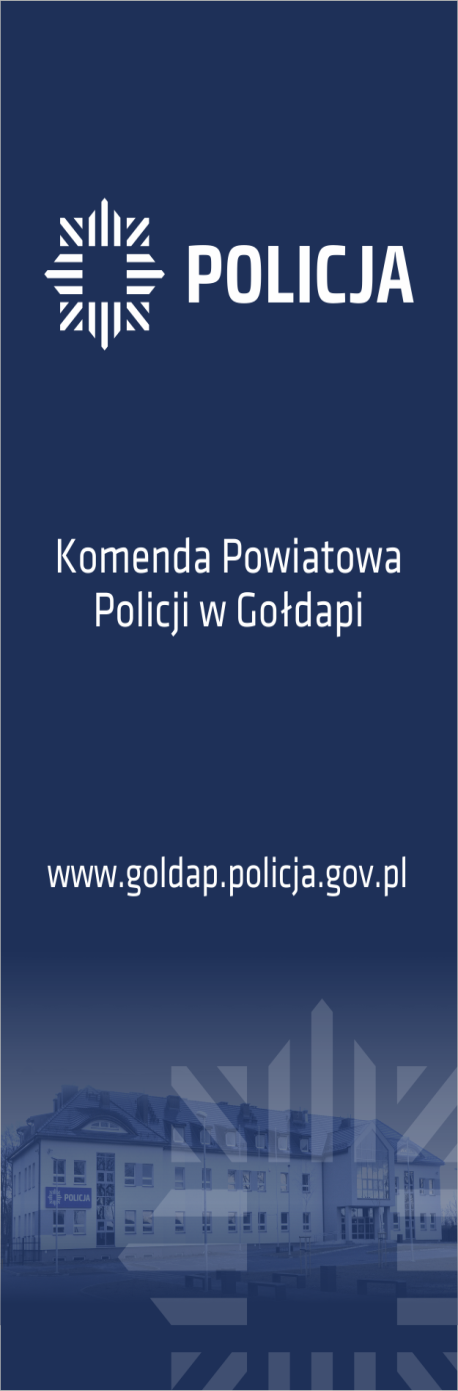 Ilość interwencji
[Speaker Notes: Zrobione]
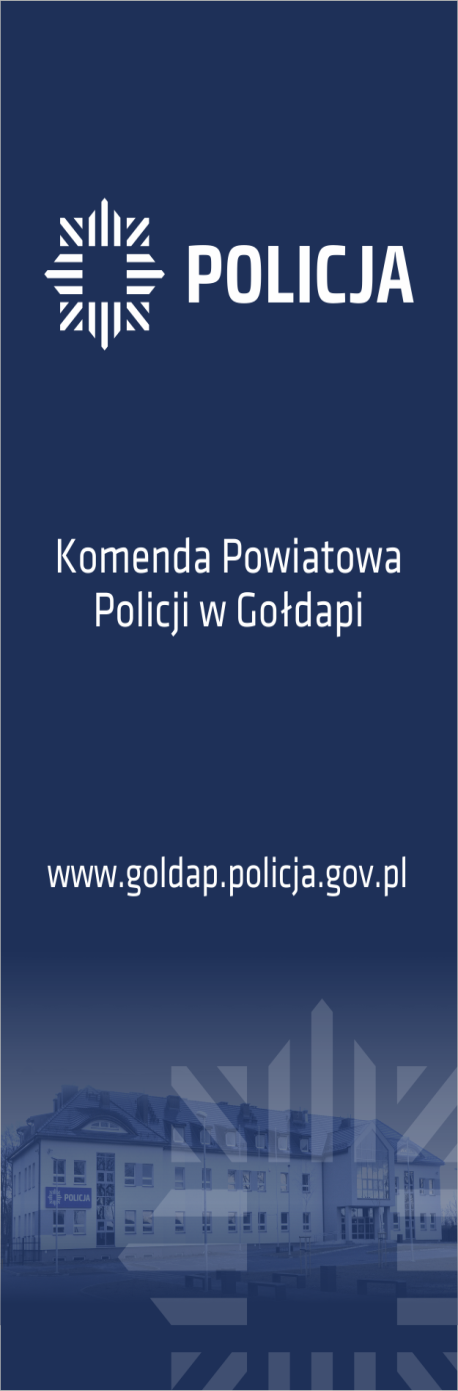 Liczba bezwzględna policjantów skierowanych do służby patrolowej i obchodowej wszystkich komórek organizacyjnych
+728
[Speaker Notes: Zrobione]
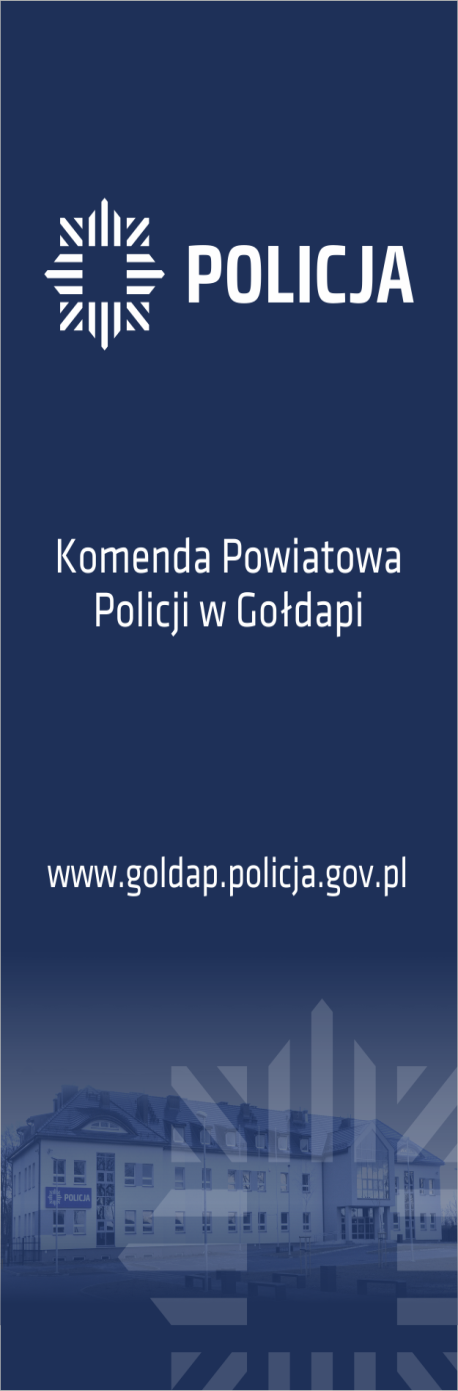 Ilość osób zatrzymanych w PDOZ
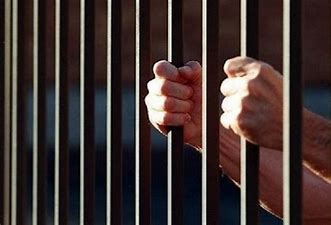 [Speaker Notes: Zrobione]
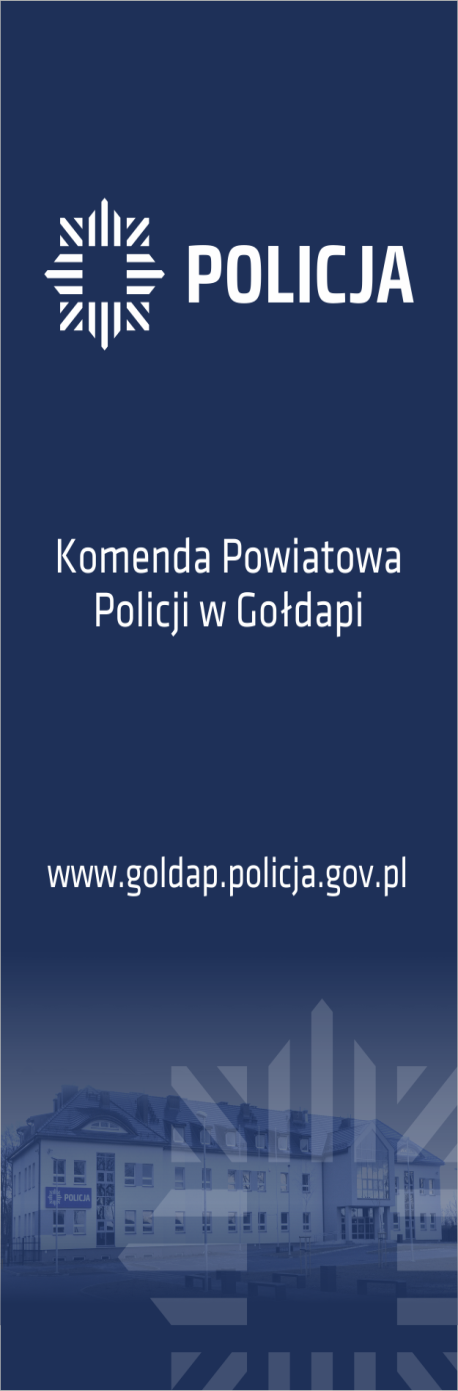 Ilość zaistniałych wypadków i kolizji drogowych
- 27
- 7
- 68
[Speaker Notes: Zrobione]
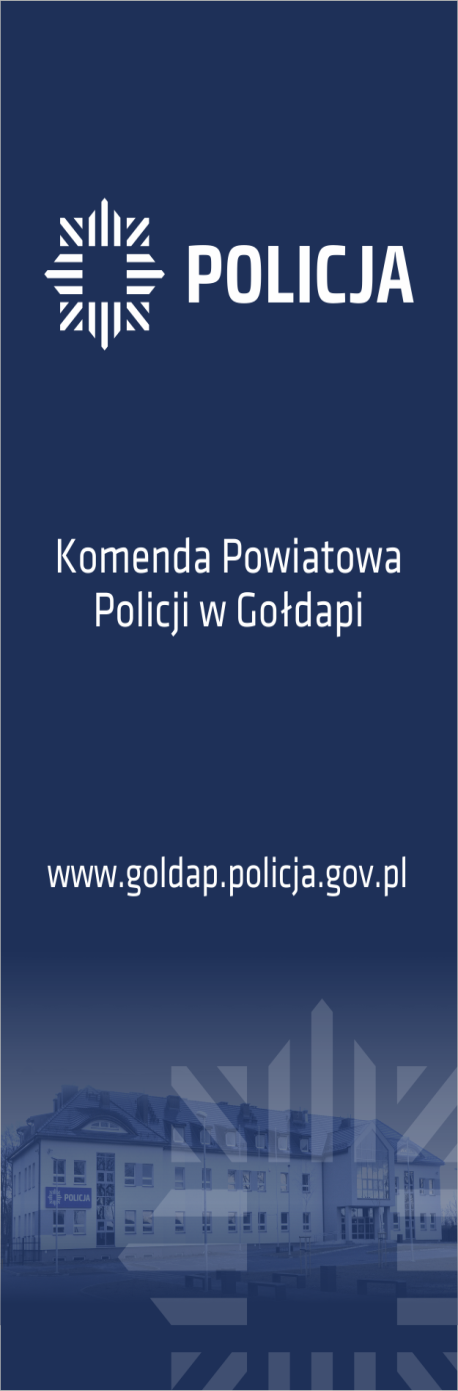 Liczba ofiar śmiertelnych i rannych w wypadkach drogowych
- 2
-10
[Speaker Notes: Zrobione]
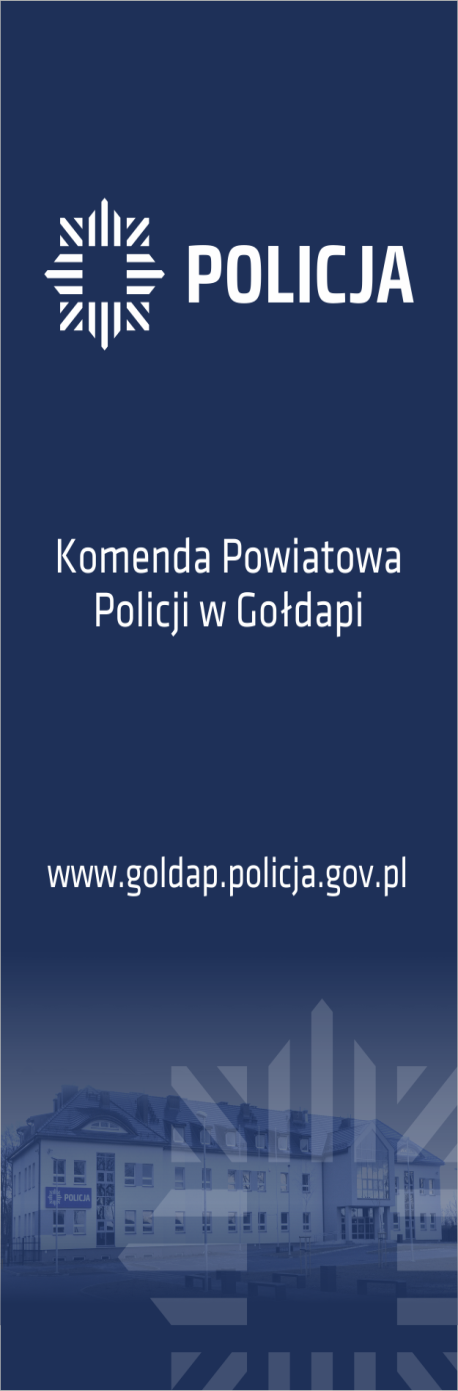 Stan Bezpieczeństwa  na drogach powiatu gołdapskiego w 2020 roku
[Speaker Notes: Zrobione]
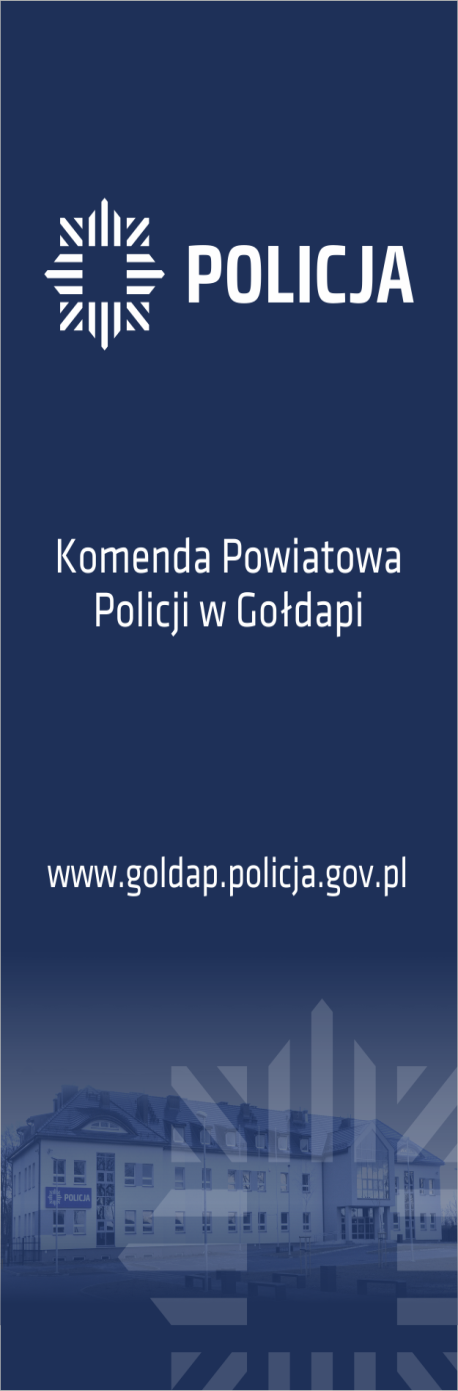 Liczba nałożonych mandatów karnych
+108
[Speaker Notes: Zrobione]
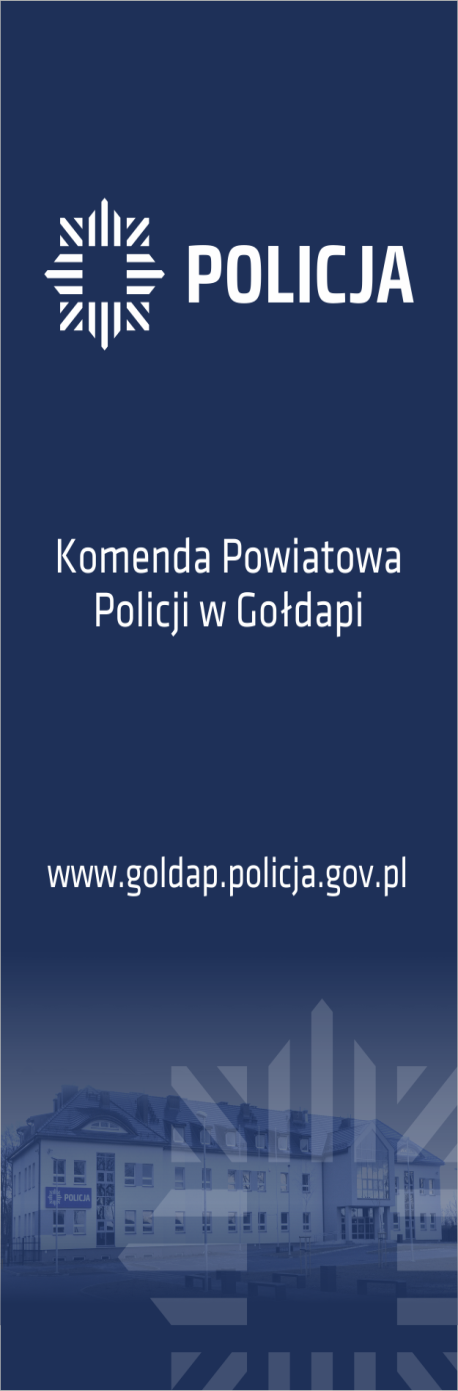 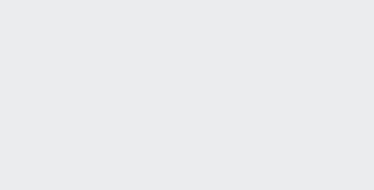 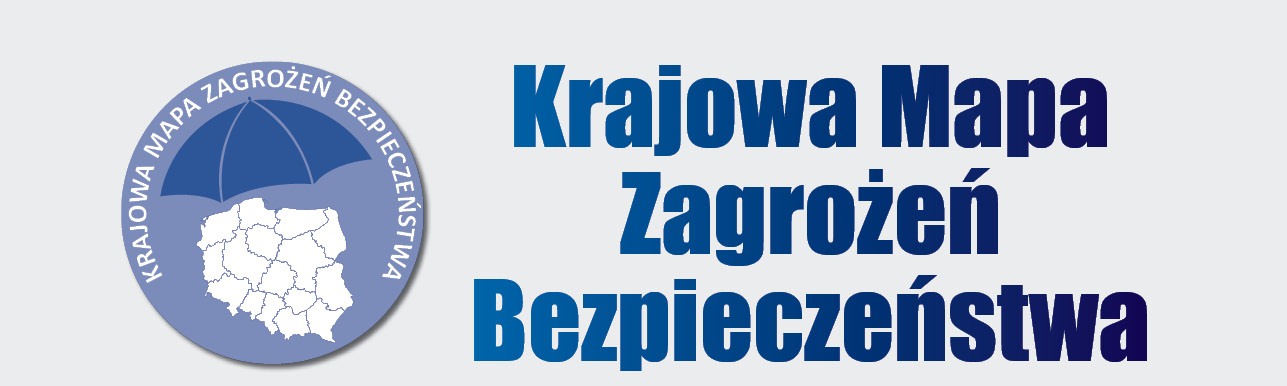 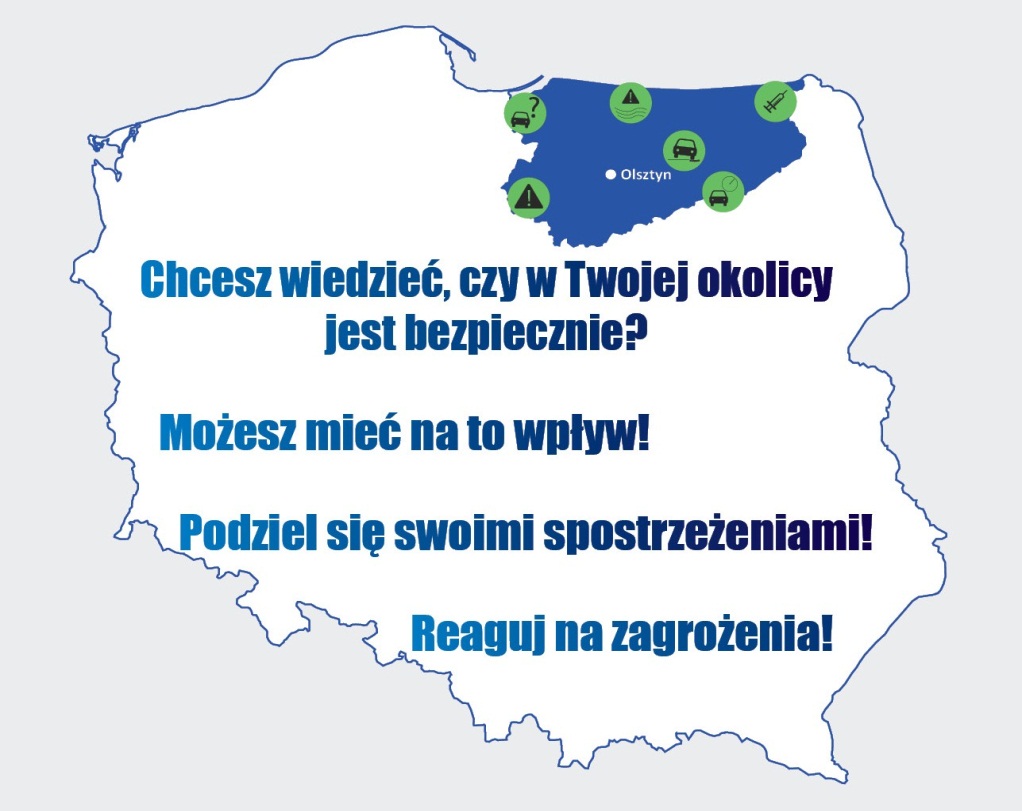 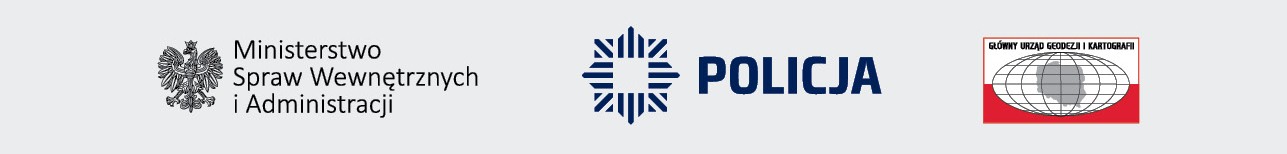 Stan na dzień 31 grudnia 2018r.
[Speaker Notes: Zrobione]
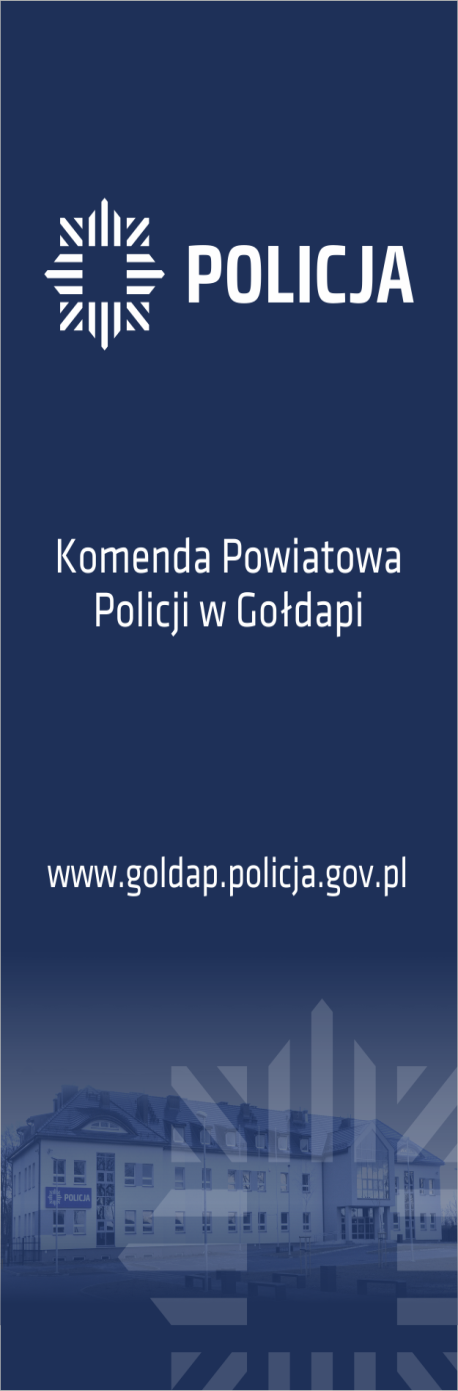 Krajowa Mapa Zagrożeń Bezpieczeństwa
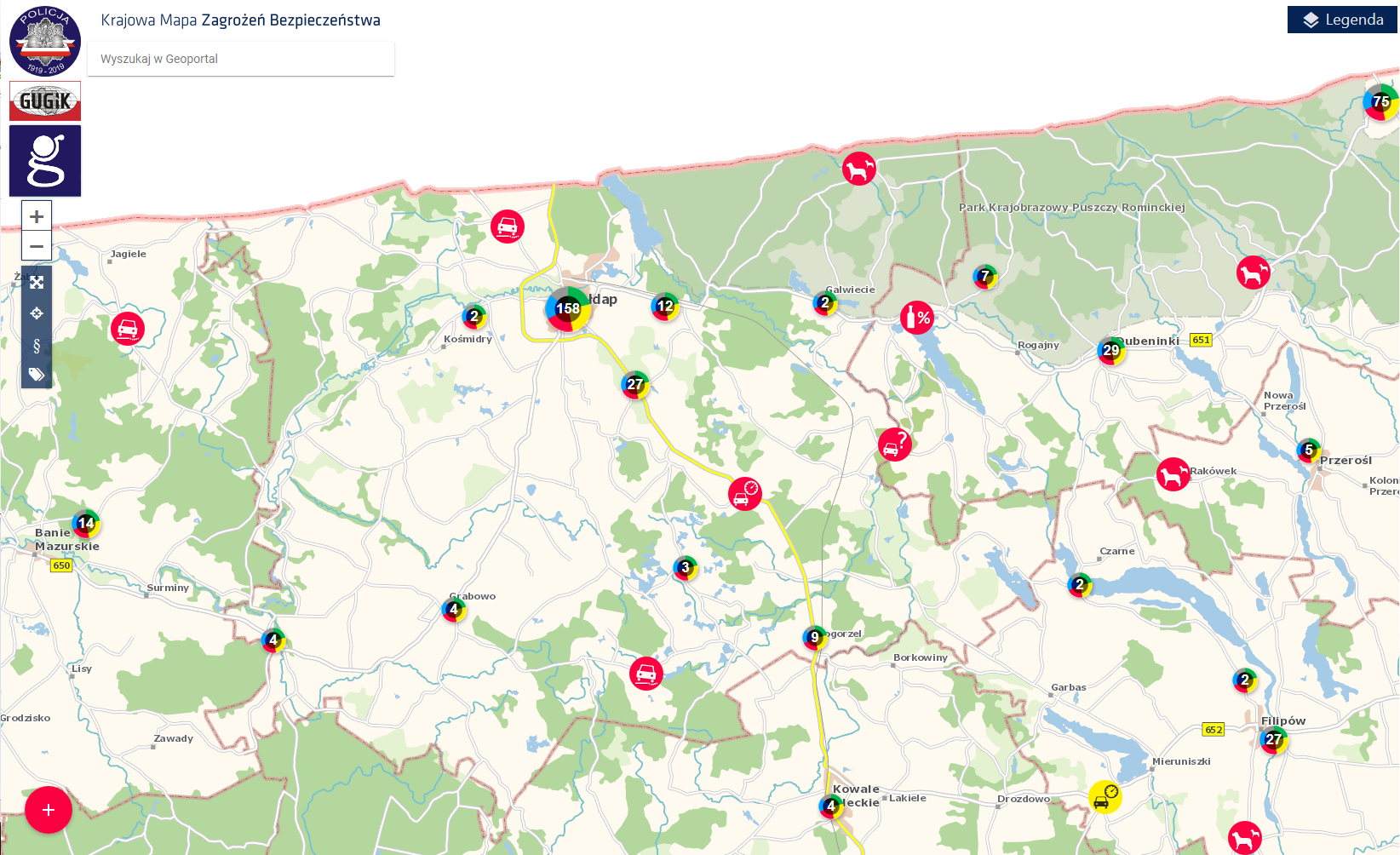 Stan na dzień 31 grudnia 2020 r.
[Speaker Notes: Zrobione]
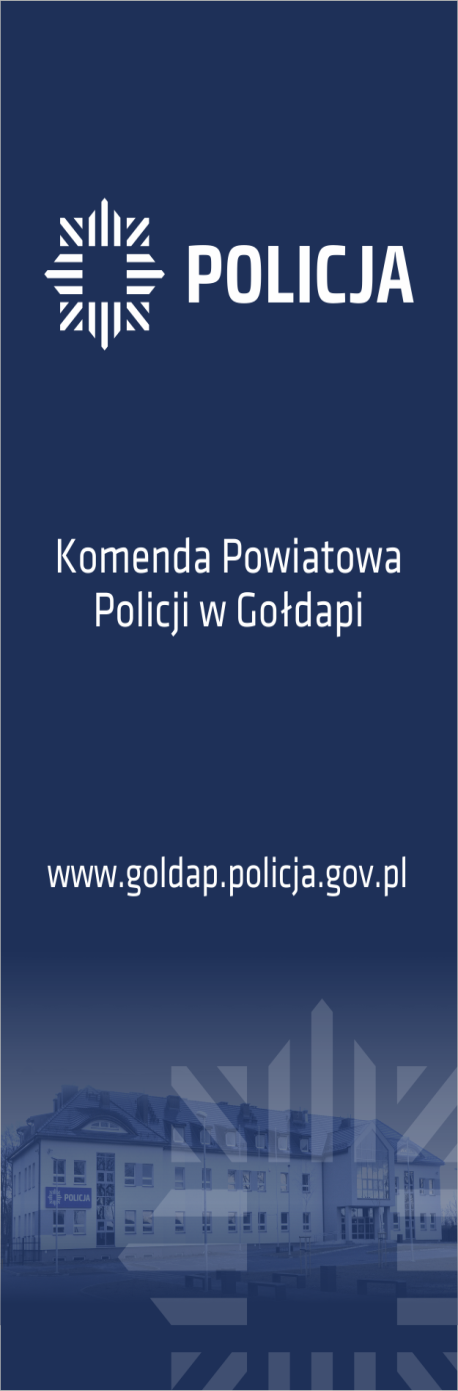 Krajowa Mapa Zagrożeń Bezpieczeństwa
[Speaker Notes: Zrobione]
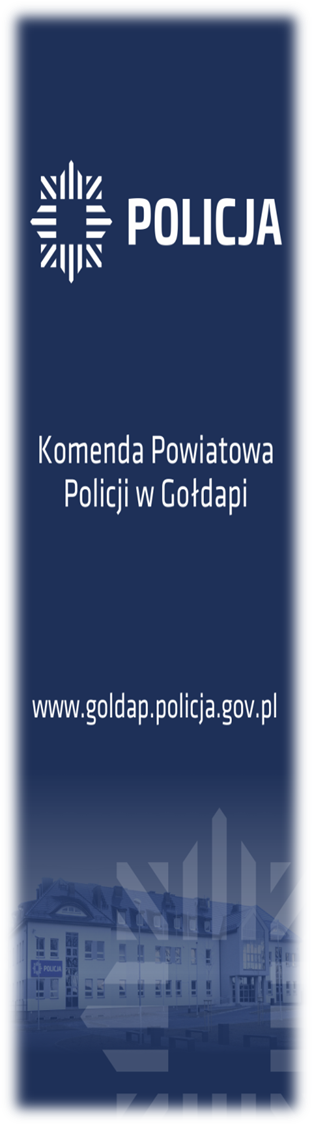 DZIAŁANIA  
PROFILAKTYCZNE
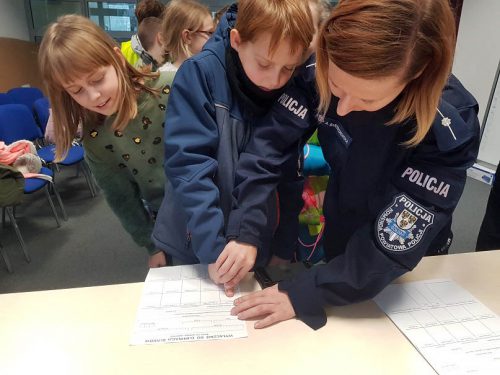 [Speaker Notes: Zrobione]
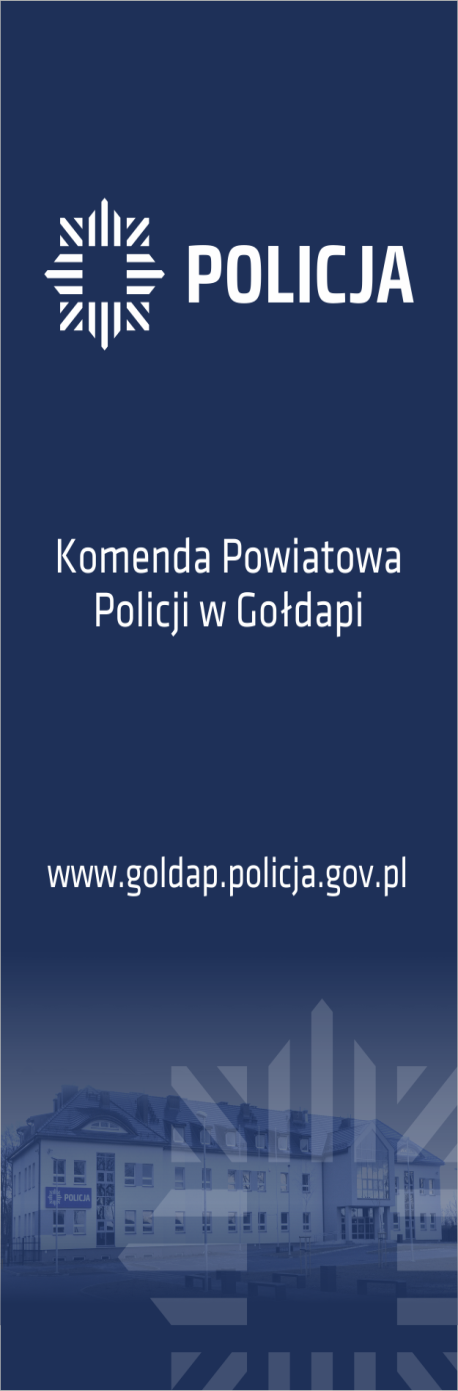 SPOTKANIA Z POLICJANTAMI - II gołdapski zlot morsów
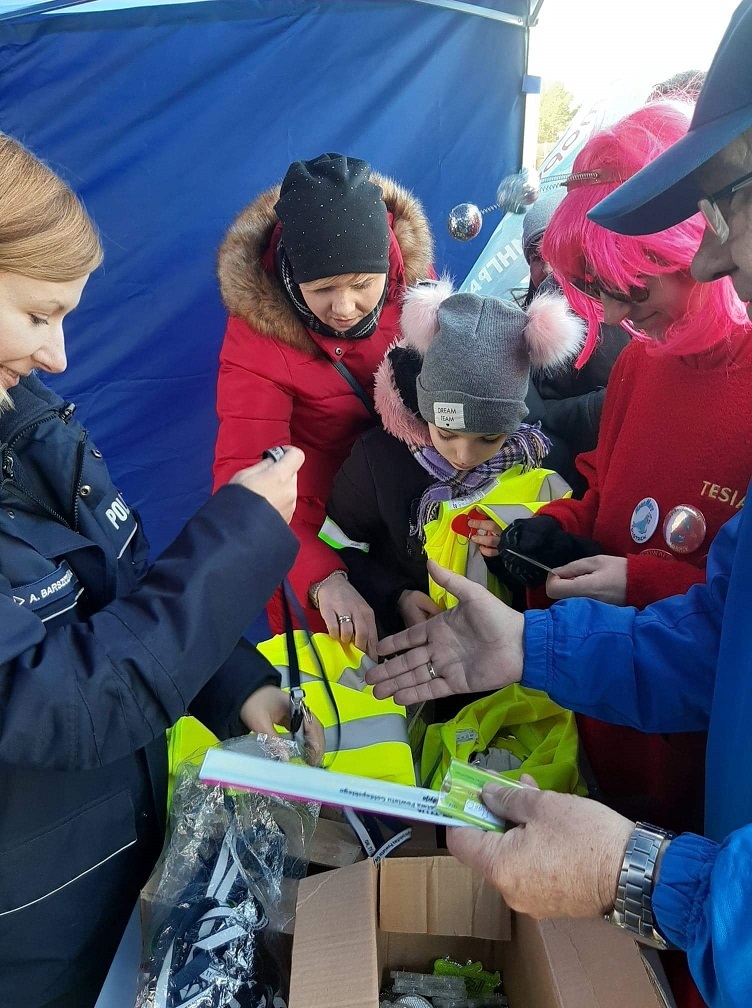 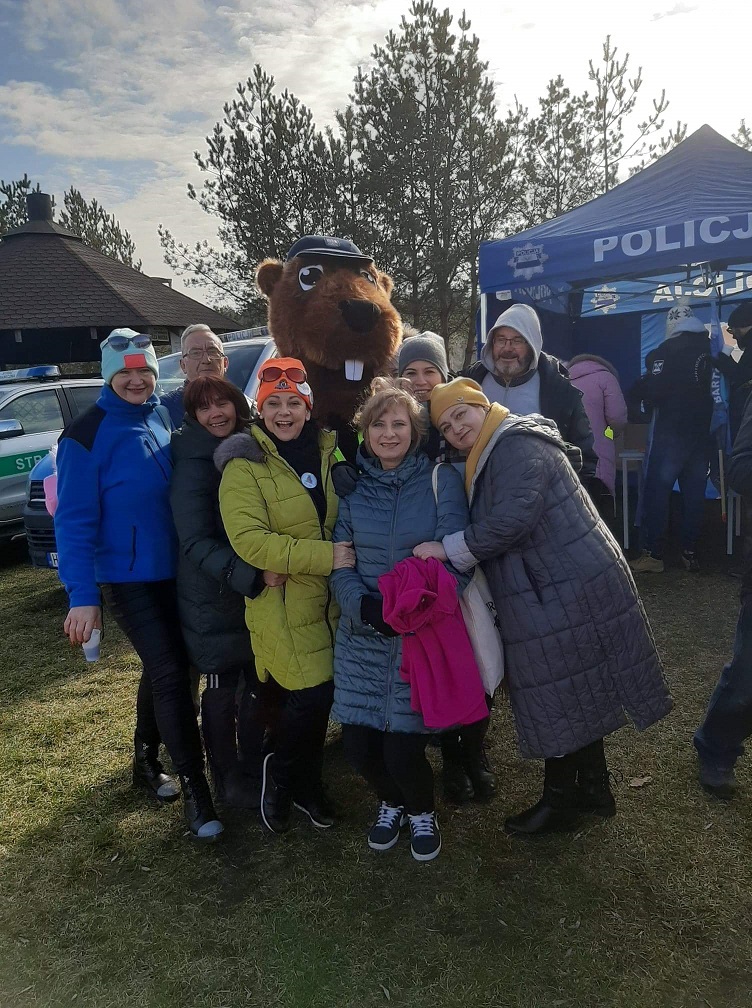 Impreza była doskonałą okazją do spotkania policjantów z dziećmi, młodzieżą i dorosłymi oraz przekazania im ważnych wskazówek dotyczących bezpiecznych zachowań.
[Speaker Notes: Zrobione]
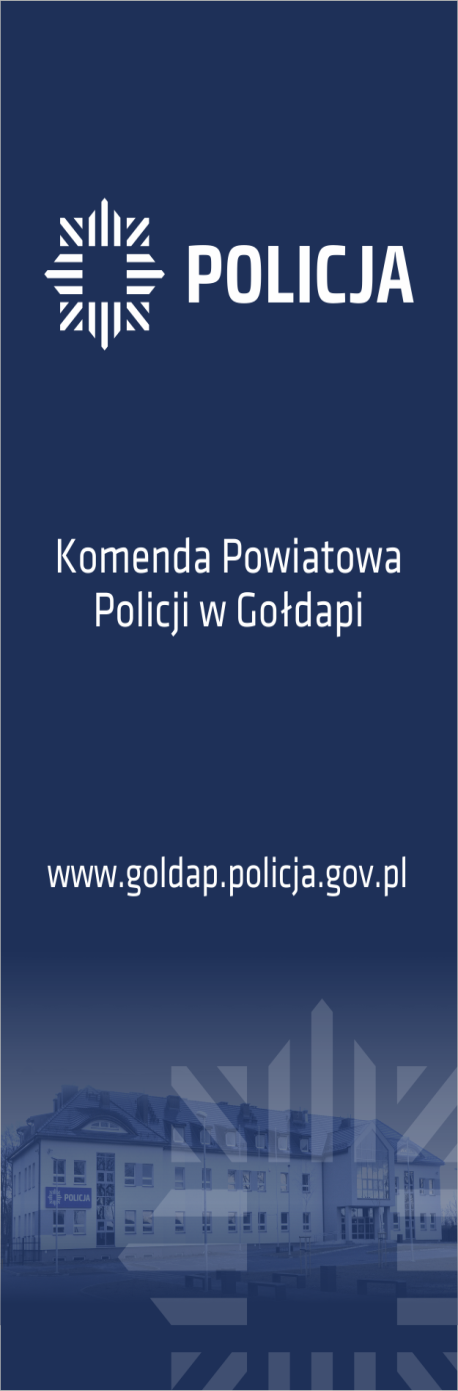 Z ŻOŁNIERZAMI O BEZPIECZEŃSTWIE W RUCHU DROGOWYM
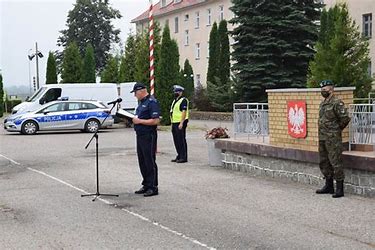 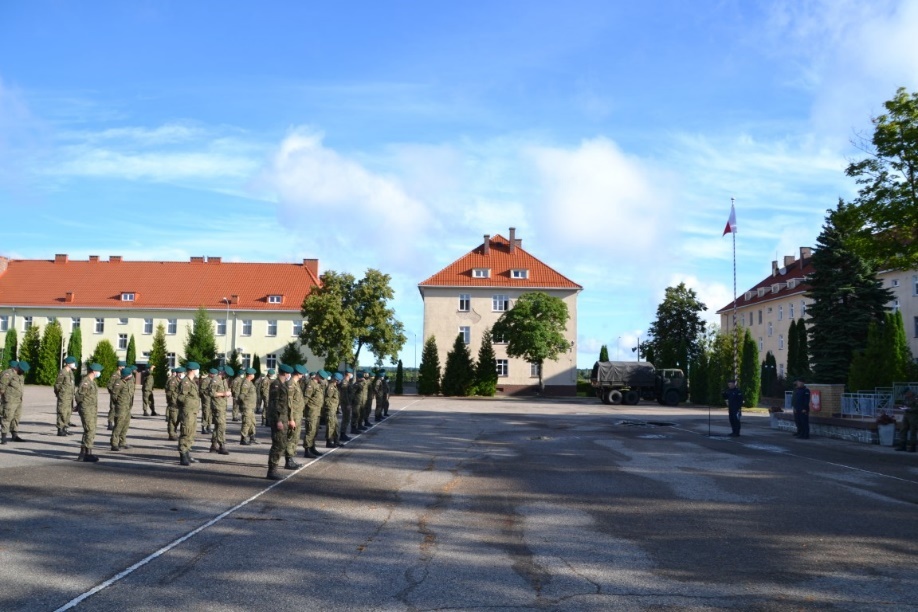 Na spotkaniach omówiono najistotniejsze zmiany  ustawy Prawo o ruchu drogowym oraz przybliżono aktualnie obowiązujące przepisy. Mowa była m.in. o jeździe na suwak czy korytarzu życia. Policjanci zwrócili także uwagę na główne przyczyny wypadków drogowych.
[Speaker Notes: Zrobione]
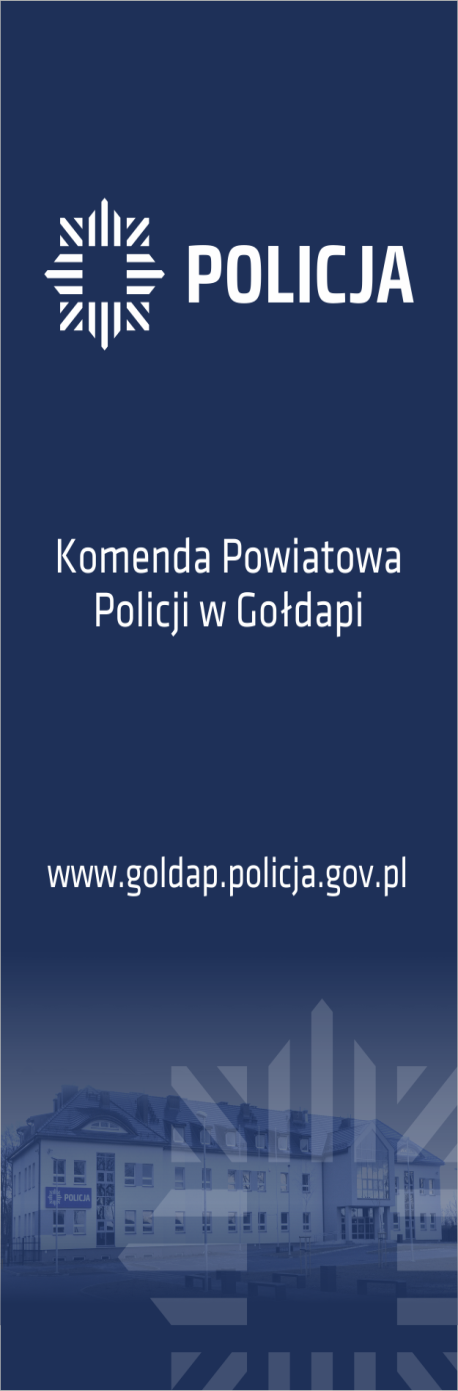 O WAKACYJNYM BEZPIECZEŃSTWIE Z GOŁDAPSKIMI POLICJANTKAMI
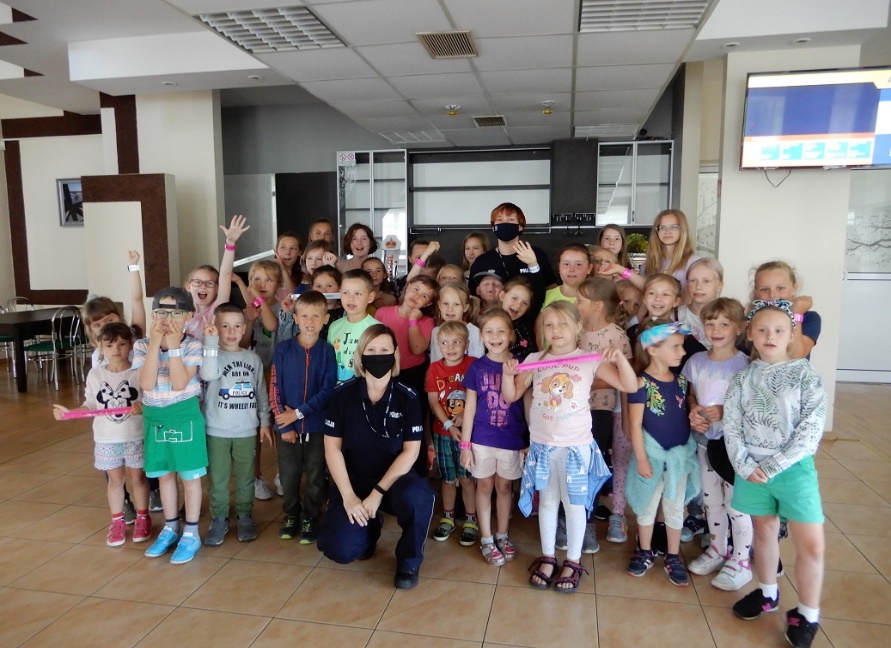 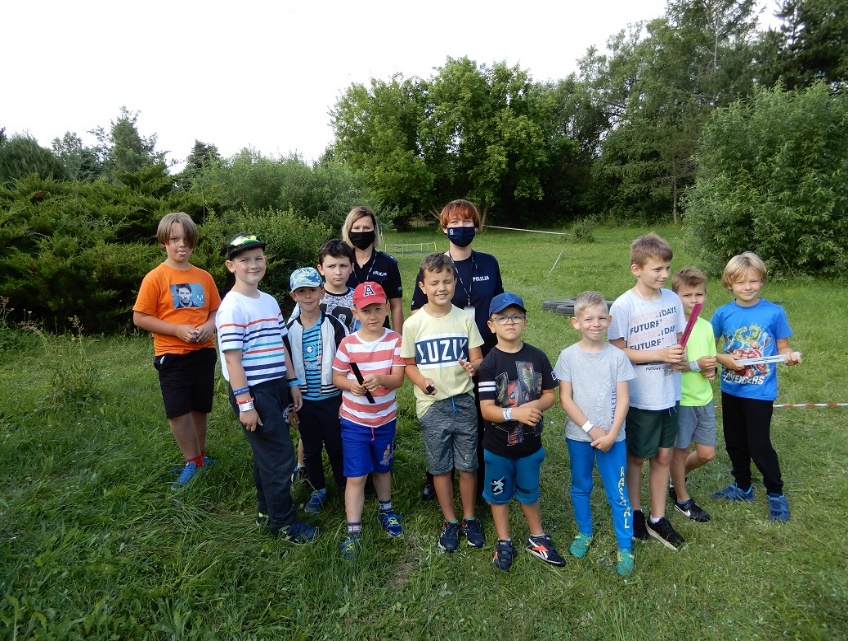 Funkcjonariuszki przypomniały dzieciom i młodzieży podstawowe zasady, jakich należy przestrzegać by wakacje były udane i bezpieczne. Omówiły kwestie dotyczące bezpieczeństwa na drodze, m.in. o bezpiecznym poruszaniu się podczas wycieczek pieszych i rowerowych, o bezpieczeństwie podczas podróży czy pobytu w domu i, co w okresie letnim najważniejsze, bezpiecznego wypoczynku nad wodą.
[Speaker Notes: Zrobione]
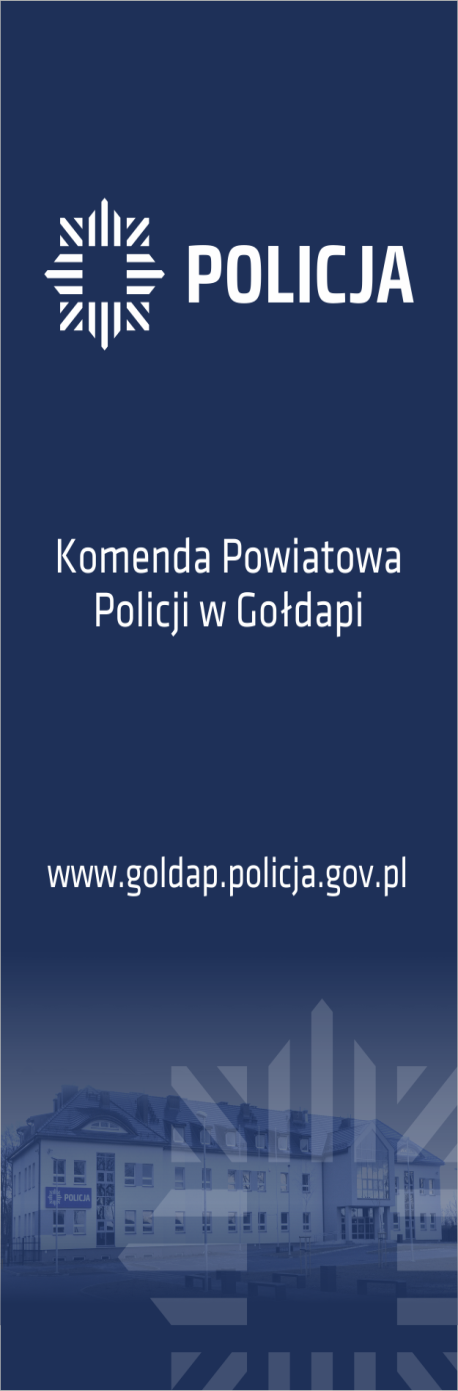 Fundusz Wsparcia Policji
Gmina Gołdap
Gminny Program Profilaktyki i Rozwiązywania Problemów Alkoholowych oraz Przeciwdziałania Narkomanii
Łączne dofinansowanie wyniosło 61040 zł.
Cała kwota  została przeznaczona na zakwaterowanie i wyżywienie policjantów z OPP KWP w Olsztynie 
Starostwo Powiatowe
3000 zł – dofinansowanie do bieżących wydatków jednostki

Gmina Dubeninki
5 000 zł – dofinansowanie do bieżących wydatków jednostki
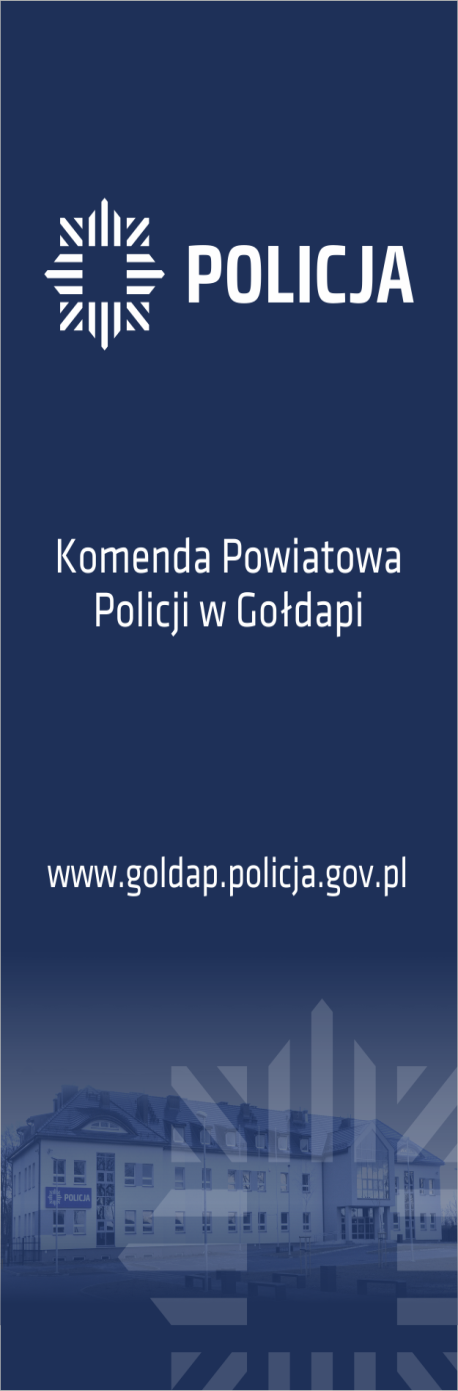 Priorytety pracy na rok 2021
Optymalizacja działań Policji w zakresie zwalczania przestępczości pospolitej, narkotykowej, gospodarczej   i cyberprzestępczości.
Zwiększenie skuteczności ujawniania i zabezpieczania mienia pochodzącego z przestępstw.
Utrzymanie wysokiej skuteczności poszukiwania osób, w szczególności osób zaginionych.
Kontynuacja prowadzenia skutecznej promocji zawodu policjanta w celu pozyskiwania kolejnych kandydatów i  uzupełnienia wakatów w jednostce.
Podejmowanie skutecznych działań w zakresie przeciwdziałania przemocy domowej.
Dążenie do osiągnięcia miernika dot. ilości wykonanych służb bezwzględnych przez policjantów pionu prewencji.
Utrzymanie wysokiego poziomu bezpieczeństwa w ruchu drogowym.
[Speaker Notes: Uzupełnić]
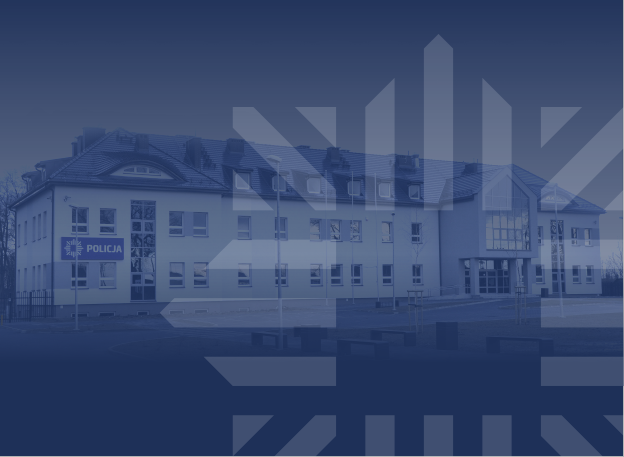 DZIĘKUJĘ ZA UWAGĘ